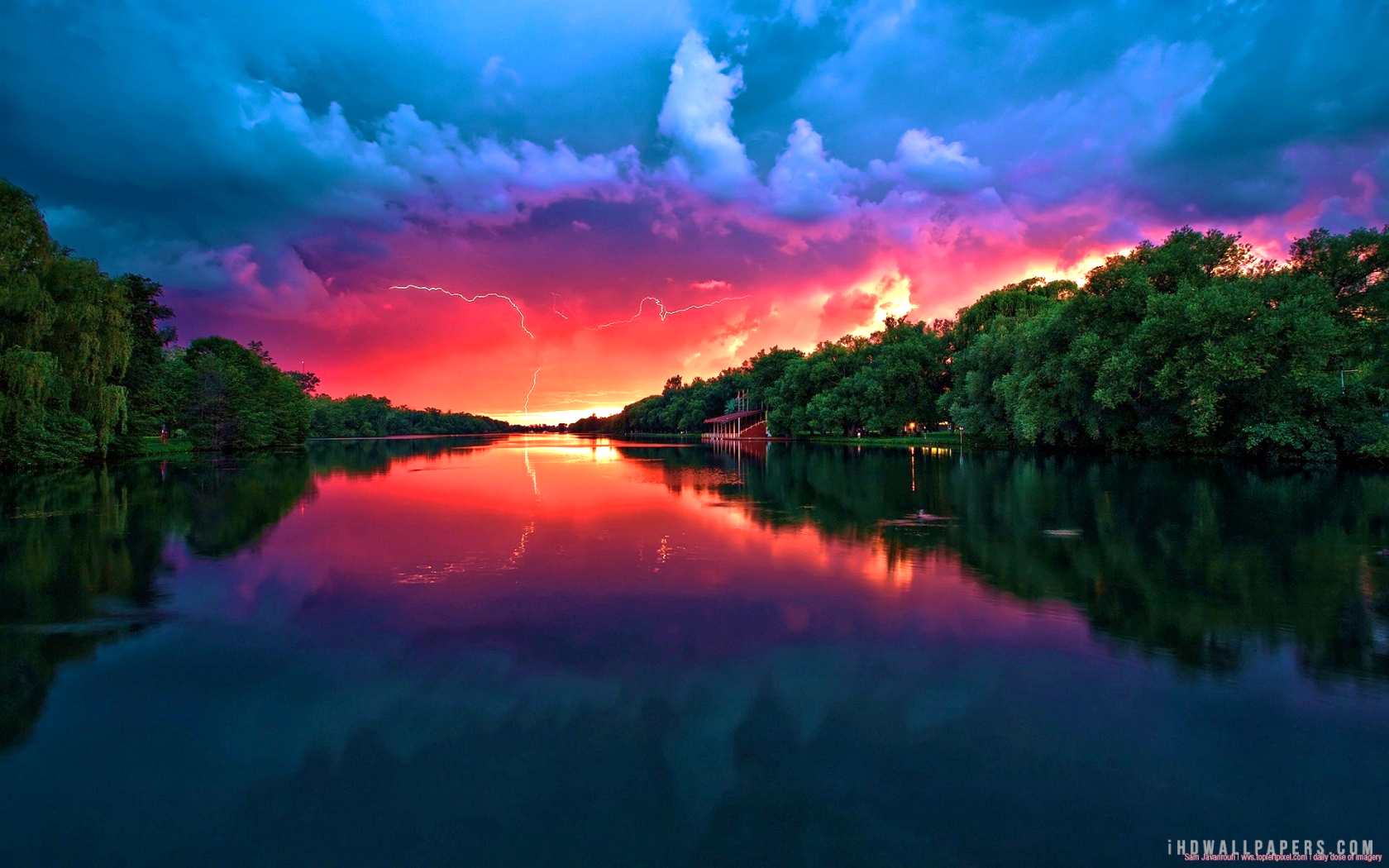 Welcome
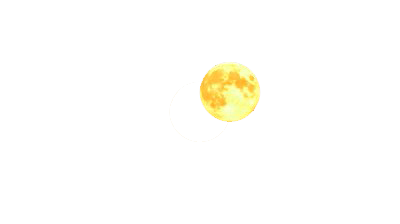 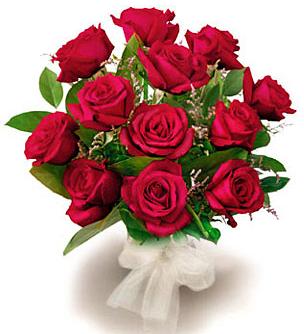 Teacher’s Identity
Md.Nasir uddin (Bahar)

Assistant teacher (English)
MA(English),MED
Jamila khatun Chowdhury High school
Mobile:01817204698
E-mail:nasiru141986@gmail.com
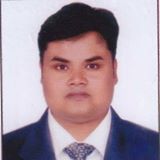 Follow the sentences
What type of sentences are these?


What type of sentences are these?
Only you can call me.
Alone he will go there.
He is not a regular student.
None can avoid death.
So today we are going to learn how to change affirmative to negative and vice versa.
Learning outcomes
Ss can be able to-
          Format affirmative sentences
          Format negative sentences.
          Change affirmative to negative.
        Change to negative to affirmative
Affirmative to Negative
he can do the work.






 =                           he can do the work.
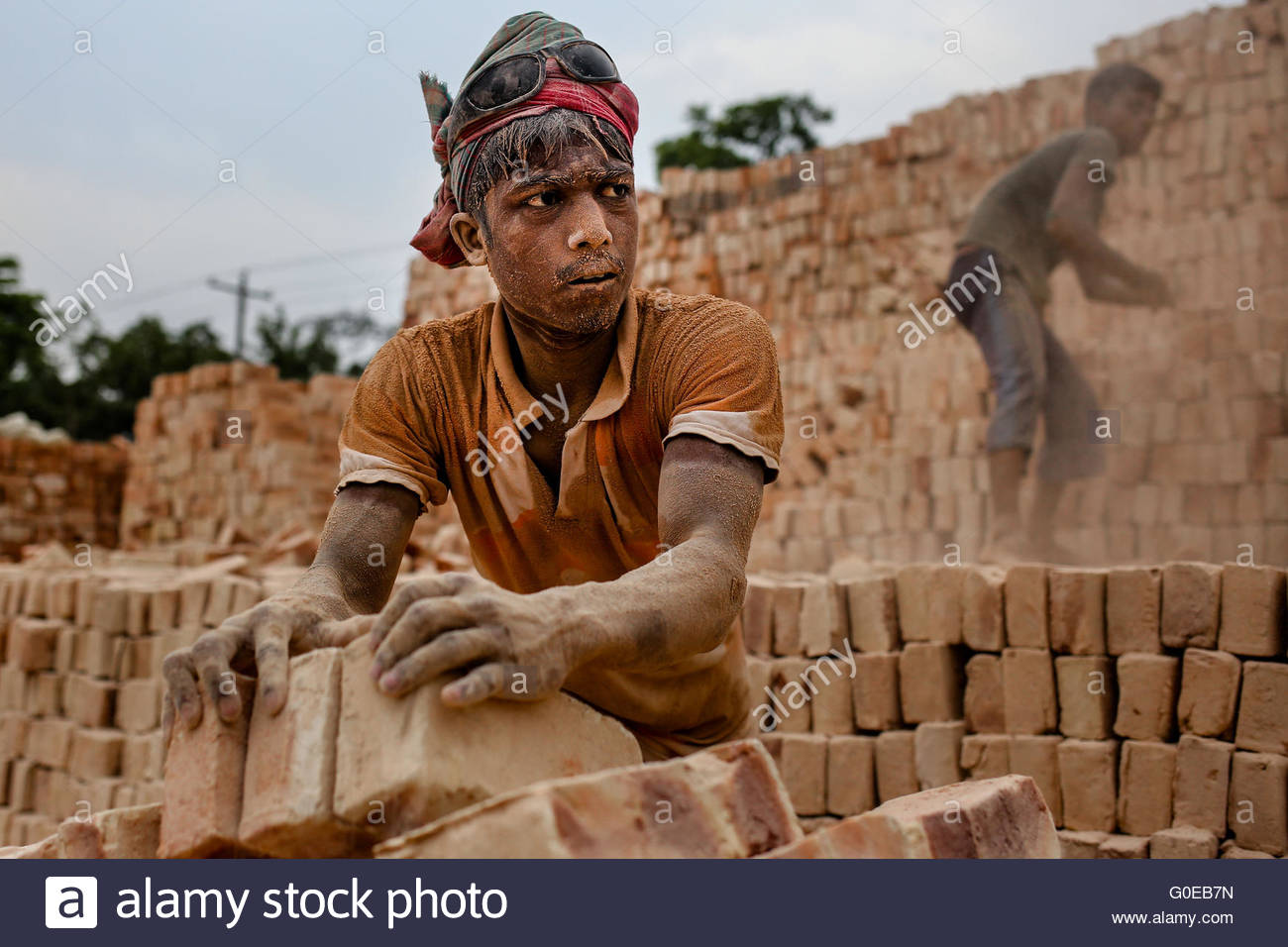 Only
None but
2.                Allah can help us.







=                                Allah can help us.
Only
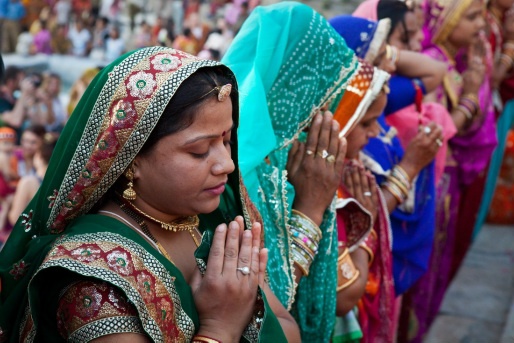 None but
For practice
Only he can play well.
Alone you are permit to go.
He likes                  Ice-cream.






= He likes                               Ice-cream.
Only
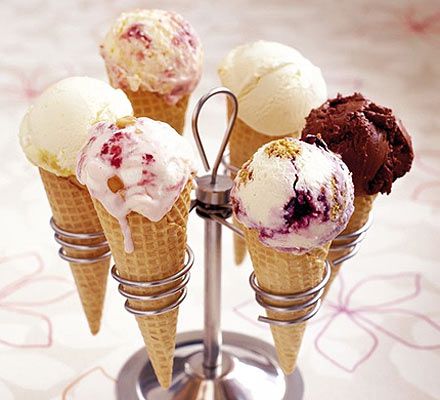 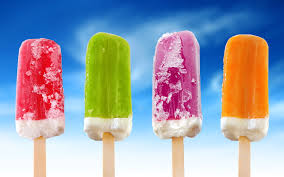 nothing but
2. He likes                Fusca.







= He likes                              Fusca
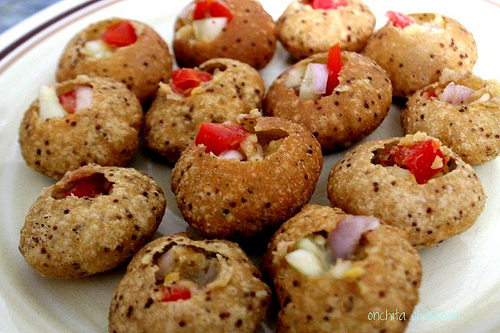 Only
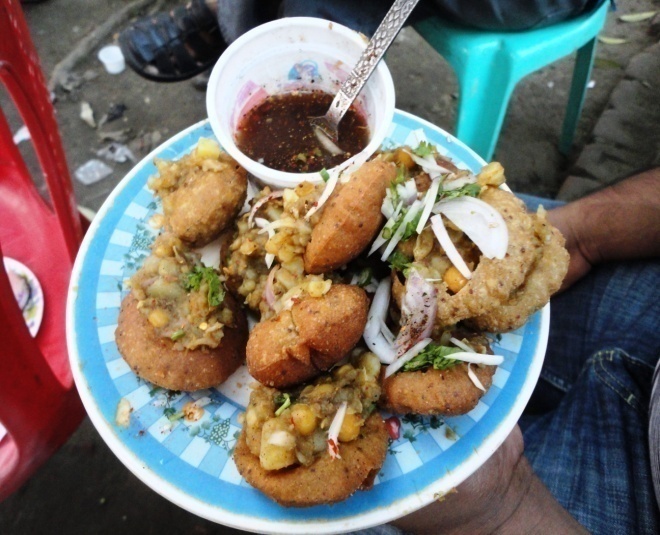 nothing but
For practice
I like to eat only Junck food.
He likes to drink only milk.
1. They are               13 years old





= They are                                     thirteen years old.
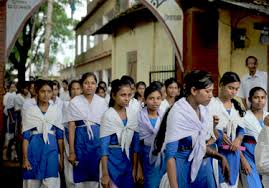 Only
not more than
2. It is                50 kg.






= It is                                       50 kg
Only
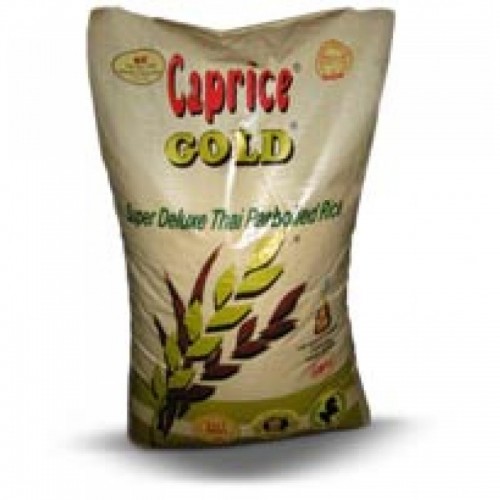 50 Kg
not more than
For practice
I am only 15 years old.
It is only 25 kg.
We                            love our mother.









= we                                       love our mother.
must
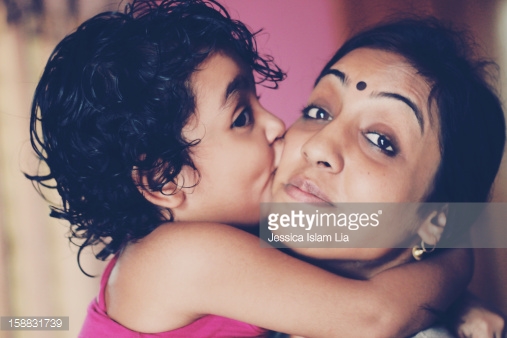 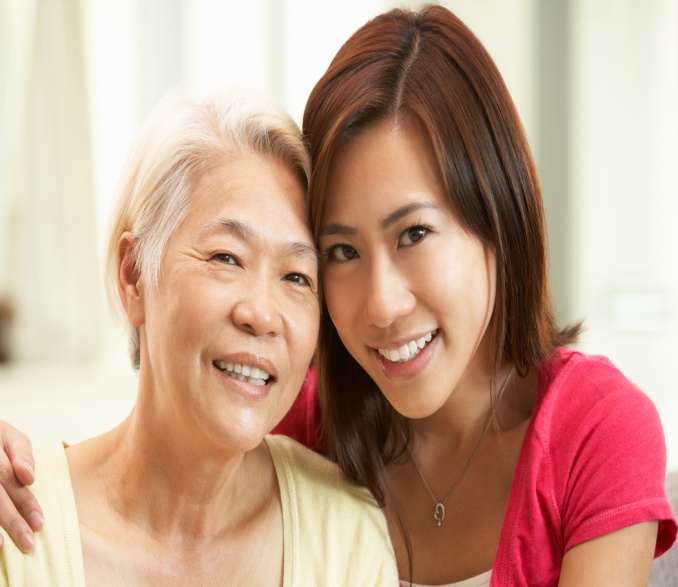 cannot but
Apurba Kumar Basu (Facilitator in English) (BA honours MA in English, BEd 1st  class)
You               help the poor.




= you                              help the poor
must
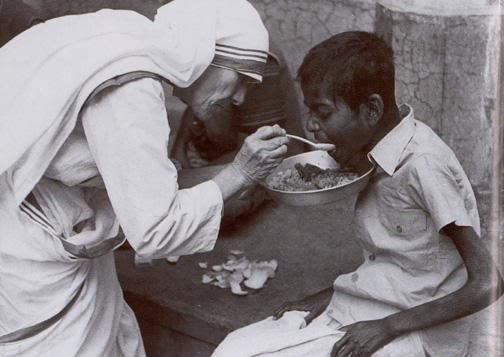 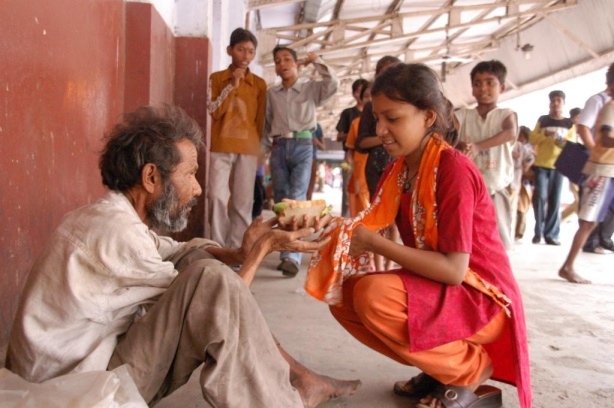 Cannot but
For practice
1.Every man must die.
2. Every one  must present there.
loves flower.




=                                                    loves flower.Or There is no none but loves flower.
Everybody
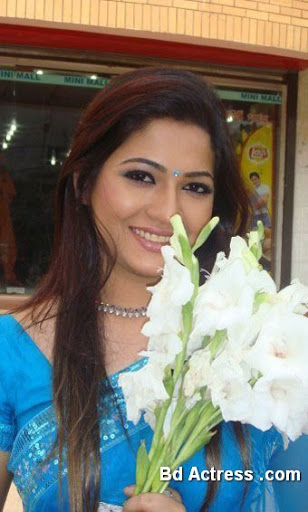 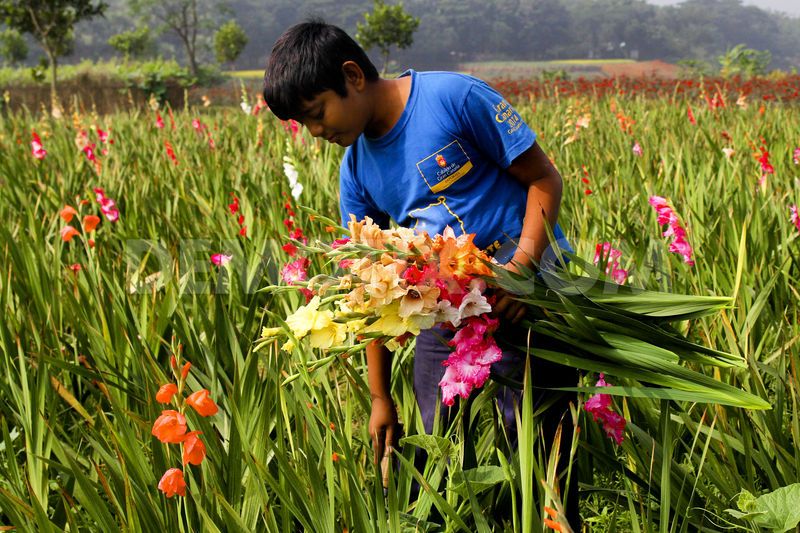 There is nobody but
Apurba Kumar Basu (Facilitator in English) (BA honours MA in English, BEd 1st  class)
mother loves her child 






=                              m mother but loves her child
Every
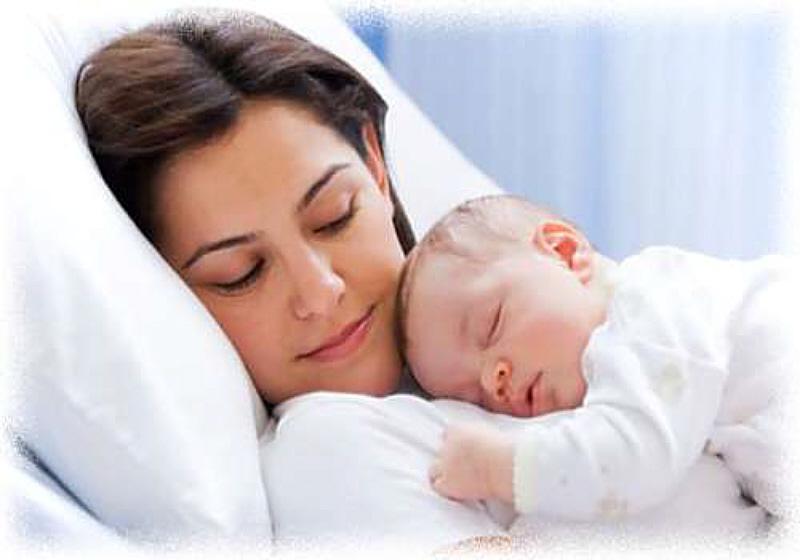 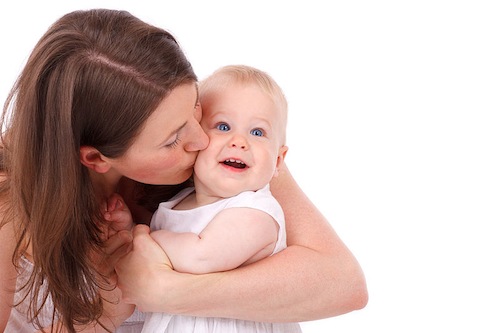 There is no
MD.Nasir uddin
For practice
Every one likes to play.
Every sister likes her brother.
I like               meat               fish.







 = I like                        meat                       fish.
both
and
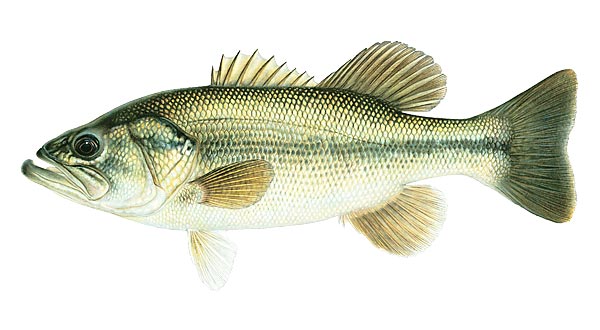 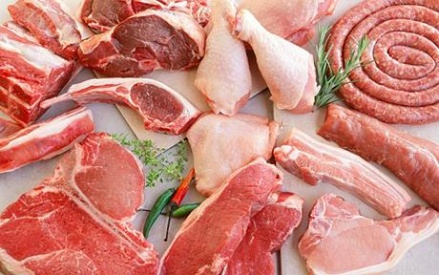 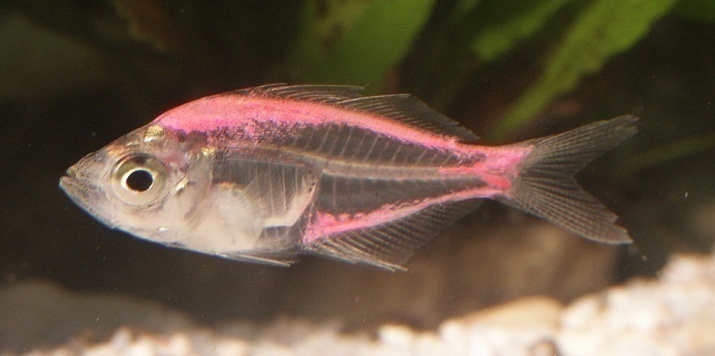 not only
but also
I like to play                 badminton                 cricket








I like to play                       badminton           cricket.
both
and
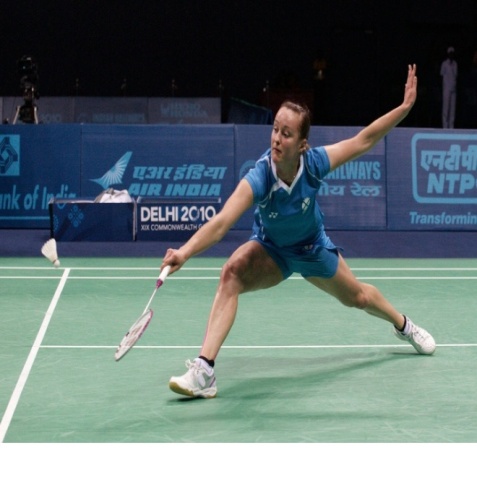 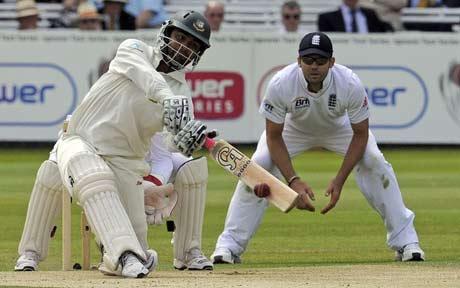 not only
but also
I want to eat egg               vegetable.







= I want to eat not only egg                        vegetable.
and
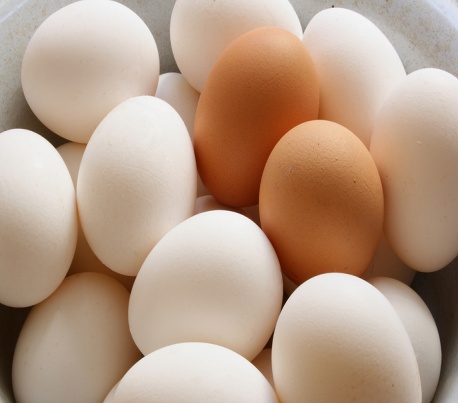 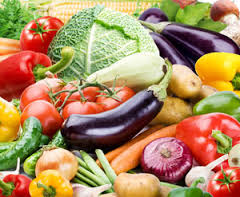 but also
They like playing                  reading.







=They like not only playing                       reading.
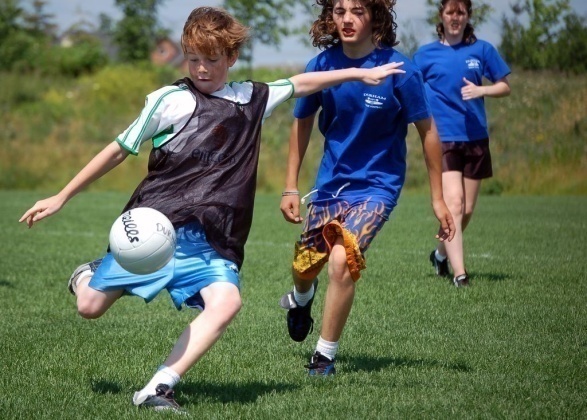 And
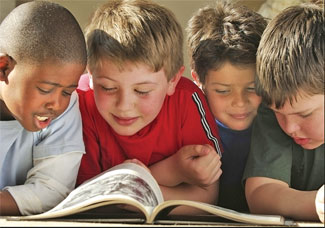 but also
For practice
I like to eat butter and ghee.
They like to play cheese and ludu
They like games and sports.
the thief saw the police             he ran away.






=                                     the thief seen the police than he ran away.
,
As soon as
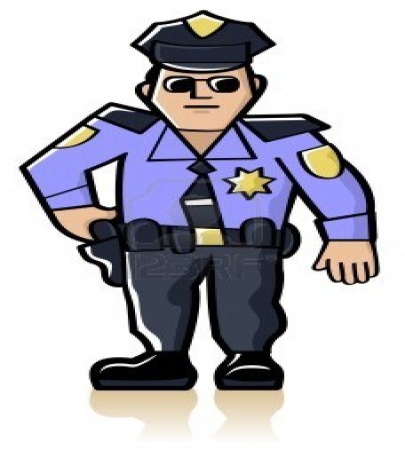 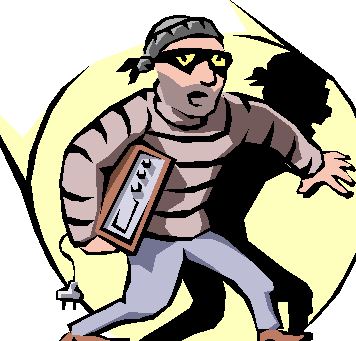 No sooner had
Form some groups and change the sentences as directed-
We must obey our parents.( Neg)
None but he can deny the matter. (Affirmative)
They like to play  nothing but cricket. (Affirmative)
I like both banana and apple. (Neg)
No sooner had I reached the station than the train left. (Affirmative)
Thank you.